REPUBLIKA HRVATSKAZADARSKA ŽUPANIJAPOLUGODIŠNJI IZVJEŠTAJ O IZVRŠENJU PRORAČUNA ZADARSKE ŽUPANIJE ZA 2017. GODINU- vodič za građane -
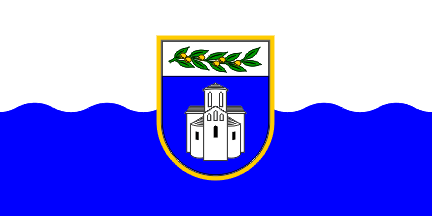 Nacrt prijedloga Polugodišnjeg izvještaja o izvršenju proračuna Zadarske županije za 2017. godinu razmatran je na 2. sjednici Kolegija župana Zadarske županije dana 5. rujna 2017. godine i poslan Županijskoj skupštini na donošenje

Zadar, rujan 2017.
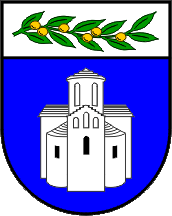 Zadarska 
županija
Izvršenje proračuna
Polugodišnji izvještaj o izvršenju proračuna                   Zadarske županije za 2017. godinu
Upravni odjel za proračun i financije
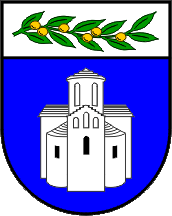 Zadarska 
županija
Odnos planiranih i ostvarenih prihoda  i primitaka       za I.-VI. 2017. godinu
Prihodi i primici proračuna Zadarske županije sastoje se od prihoda poslovanja, prihoda od prodaje nefinancijske imovine i primitaka od financijske imovine i zaduživanja.
Tablica 1. Prihodi i primici Proračuna Zadarske županije za
                           razdoblje I. - VI. 2017. god.
Grafikon 1. Prikaz udjela  grupa prihoda i primitaka u ukupnom ostvarenju
                     Proračuna Zadarske županije za razdoblje I. - VI. 2017. god.
Upravni odjel za proračun i financije
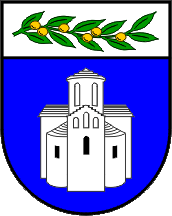 Zadarska 
županija
Odnos planiranih i izvršenih rashoda  i  izdataka za I.-VI. 2017. godinu
Rashodi i izdaci proračuna Zadarske županije sastoje se od rashoda poslovanja, rashoda za nabavu nefinancijske imovine i izdataka za financijsku imovinu i otplatu zajmova.
Tablica 2. Rashodi i izdaci Proračuna Zadarske županije za
                   razdoblje I. - VI. 2017. god.
Grafikon 2. Prikaz udjela  grupa rashoda i izdataka u ukupnom ostvarenju
                     proračuna Zadarske županije za razdoblje I. - VI. 2017. god.
Upravni odjel za proračun i financije
Zadarska županija
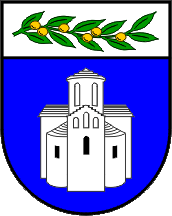 Proračunski korisnici Zadarske županije
Proračunski korisnici Zadarske županije su:

osnovne škole osim onih na području grada Zadra
sve srednje škole i Đački dom Zadar
Sve ustanove u zdravstvu i dom za stare i nemoćne
Kazalište lutaka, Narodni muzej
Zavod za prostorno uređenje, JU Natura jadera
ZADRA, AGRRA, INOVACIJA
Upravni odjel za proračun i financije
Zadarska županija
Prihodi i primici Zadarske županije i proračunskih korisnika
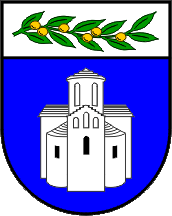 Tablica 3. Odnos prihoda i primitaka Zadarske županije                  i proračunskih korisnika
Grafikon 3. Prikaz udjela Zadarske županije i proračunskih   korisnika u ukupnim prihodima i primicima u  Polugodišnjem izvještaju o izvršenju proračuna Zadarske županije za 2017. godinu
Upravni odjel za proračun i financije
Zadarska županija
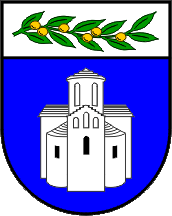 Rashodi i izdaci Zadarske županije i proračunskih korisnika
Grafikon 4. Prikaz udjela Zadarske županije i proračunskih  korisnika u ukupnim rashodima i izdacima Polugodišnjeg izvještaja o izvršenju proračuna Zadarske županije za 2017. godinu
Tablica 4. Odnos rashoda i izdataka Zadarske županije                  i proračunskih korisnika
Upravni odjel za proračun i financije
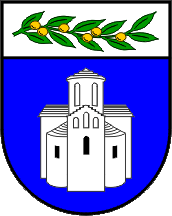 Zadarska 
županija
Rashodi proračuna Zadarske županije po organizacijskoj klasifikaciji
Grafikon 5. Rashodi proračuna Zadarske županije po organizacijskoj klasifikaciji
Tablica 5. Rashodi proračuna Zadarske županije po organizacijskoj klasifikaciji
Upravni odjel za proračun i financije
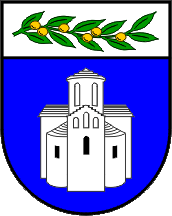 Zadarska županija
Rashodi Proračuna Zadarske županije po funkcijskoj klasifikaciji
Grafikon 6. Rashodi proračuna Zadarske županije po funkcijskoj klasifikaciji
Tablica 6. Rashodi proračuna Zadarske županije po funkcijskoj klasifikaciji
Upravni odjel za proračun i financije
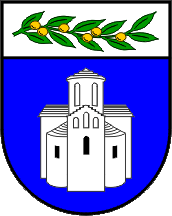 Zadarska 
županija
Razvojni projekti po ciljevima Županijske razvojne strategije
Razvojni projekti                                                                       Izvršenje I.-VI. 2017.
Cilj 1. Uspostava učinkovitog sustava upravljanja potencijalima i resursima            35.630.723,00 kn
Cilj 2. Razvoj konkurentnog poduzetništva, turizma, poljoprivrede i ribarstva           3.993.715,00 kn
Cilj 3. Prepoznatljivost i očuvanje kulturne i prirodne baštine                                        2.132.230,00 kn
Cilj 4. Unapređenje zaštite okoliša i kvalitete života                                                        18.325.997,00 kn
UKUPNO                                                                                                                              60.082.665,00kn
Upravni odjel za proračun i financije
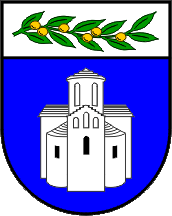 Zadarska 
županija
Razvojni projekti financirani iz EU sredstava izvršeni u vrijednosti iznad 100.000,00 kuna za razdoblje I. – VI. 2017. godine
Cilj 1. Uspostava učinkovitog sustava upravljanja potencijalima i resursima
Prioritet 1.2. Jačanje kapaciteta i učinkovitog rada javnog sektora               Plan 2017.                     Izvršenje I.-VI. 2017.
Učinkovito upravljanje i korišt. strukt. i invest fondova                                   684.415,00 kn                             425.725,00 kn
Europa Direct Zadar                                                                                              529.300,00 kn                              263.886,00 kn
Prioritet 1.3. Jačanje kapaciteta i učinkovitosti poduzetničkog sektora        Plan 2017.                     Izvršenje I.-VI. 2017.
Projekt CENT                                                                                                           7.220.452,00 kn                         144.790,00 kn
Upravni odjel za proračun i financije
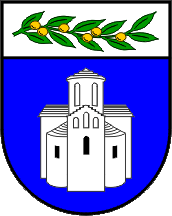 Zadarska 
županija
Razvojni projekti financirani iz EU sredstava izvršeni u vrijednosti iznad 100.000,00 kuna za razdoblje I. – VI. 2017. godine
Cilj 2. Razvoj konkurentnog poduzetništva, turizma, poljoprivrede i ribarstva
Prioritet 2.1. Razvoj konkurentne poljoprivrede, ribarstva i akvakulture                 Plan 2017.       Izvršenje I.-VI. 2017.
Pojedinačni planovi navodnjavanja                                                                                 605.000,00 kn              210.339,00 kn
Izgradnja sustava navodnjavanja                                                                                32.700.000,00 kn              108.925,00 kn
Prioritet 2.2. Razvoj ruralnih područja                                                                            Plan 2017.        Izvršenje I.-VI. 2017.
Projekt Forest Bio energy                                                                                                  732.440,00 kn              130.909,00 kn
Prioritet 2.4. Uvođenja znanja, novih tehnologija i inovacija u gospodarstvu          Plan 2017.       Izvršenje I.-VI.2017.
Projekt @mazing Zelena škola                                                     80.000,00 kn              119.750,00 kn
Upravni odjel za proračun i financije
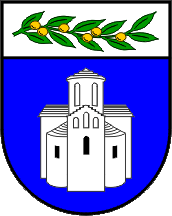 Zadarska 
županija
Razvojni projekti financirani iz EU sredstava izvršeni u vrijednosti iznad 100.000,00 kuna za razdoblje I. – VI. 2017. godine
Cilj 3. Prepoznatljivost i očuvanje kulturne i prirodne baštine
Prioritet 3.1. Očuvanje, zaštita i održiva uporaba prirodne i kulturne baštine             Plan 2017.         Izvršenje I.-VI. 2017.
Projekt HERA                                                                                                                        15.975.199,00 kn           1.596.657,00 kn
Projekt Urban Green Belts                                                                                                       375.476,00 kn              124.647,00 kn
Cilj 4. Unapređenje zaštite okoliša i kvalitete života
Prioritet 4.2. Razvoj društvene, zdravstvene i socijalne infrastrukture i usluga           Plan 2017.         Izvršenje I.-VI. 2017.
Projekt Kneževa palača                                                                                                      1.000.000,00 kn                  762.634,00 kn
Inkluzija korak bliže društvu bez prepreka                                                                      2.012.988,00 kn              1.806.559,00 kn
Pomoćnici u nastavi                                                                                                                347.860,00 kn                 283.104,00 kn
Prioritet 4.4. Unapređenje zaštite okoliša i povećanje energetske učinkovitosti           Plan 2017.       Izvršenje I.-VI. 2017.
Centar za gospodarenjem otpadom                                                                                 3.094.803,00 kn                 704.375,00 kn
Protuminsko djelovanje                                                                                                      7.680.000,00 kn             6.589.716,00 kn
Upravni odjel za proračun i financije
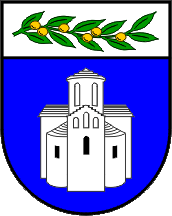 Zadarska 
županija
Prikaz udjela pojedinih ciljeva u Razvojnim projektima za 2017. godinu
Tablica 7. Prikaz udjela pojedinih ciljeva u Razvojnim projektima za 2017. godinu
Upravni odjel za proračun i financije
Zadarska županija
Projekti financirani od međunarodnih organizacija, institucija i tijela EU i iz državnog proračuna temeljem prijenosa EU sredstava
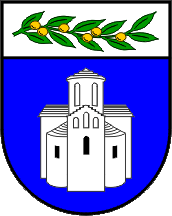 Tablica 8. Projekti financirani temeljem prijenosa EU sredstava
Upravni odjel za proračun i financije
Zadarska županija
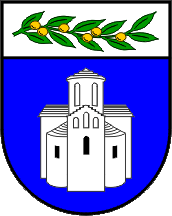 Projekti financirani od međunarodnih organizacija, institucija i tijela EU i iz državnog proračuna temeljem prijenosa EU sredstava
Upravni odjel za proračun i financije
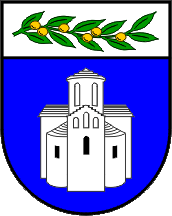 Zadarska     županija
Hvala na pažnji !
Dodatne i detaljnije informacije možete pronaći na službenoj mrežnoj stranici Zadarske županije
http://zadarska-zupanija.hr/component/k2/item/540-proracun-vodic-za-gradane
Upravni odjel za proračun i financije